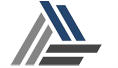 Tecwork Agency GmbH
Personal für den Flugverkehr
27.12.2022
1
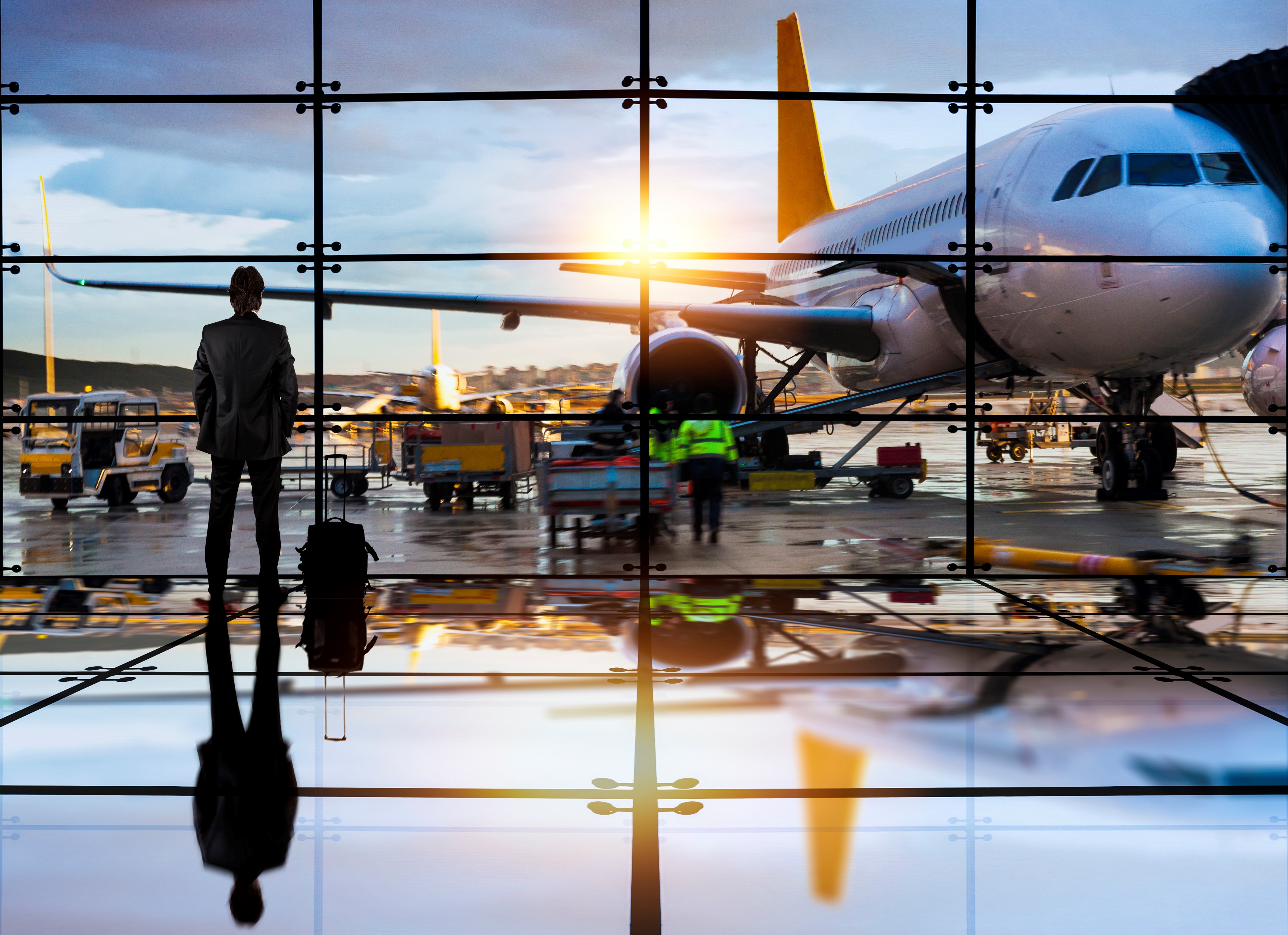 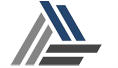 Wir stellen Ihnen zur Verfügung:
Personal mit verschiedenen Qualifikationen für:
Ground Service
Passenger Service
Cargo Service
Airport Service
27.12.2022
2
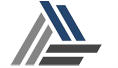 Wofür stehen wir:
Tecwork Agency unterstützt Sie professionell und zuverlässig durch Arbeitnehmerüberlassung von fachkundigem und engagiertem Personal aus Osteuropa.
Alle Mitarbeiter verfügen über die benötigten Qualifikationen und Sprachkenntnisse in Englisch oder Deutsch.
Zusätzlich veranstalten wir online Sprachkurse in Deutsch mit dem Abschlusszertifikat auf dem Mindestniveau A2 am Goethe Institut.
27.12.2022
3
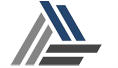 Wofür stehen wir:
Bei Bedarf werden DGR-Schulungen bei IATA von uns gebucht und durch Mitarbeiter online absolviert. Abschluss mit dem IATA DGR Zertifikat.
Wir verfügen über einen Bewerberpool von ca. 600 Mitarbeitern, ein Teil davon besitzt positive Zuverlässigkeitsprüfung und Arbeitserfahrung an deutschen Flughäfen.
27.12.2022
4
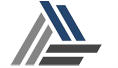 Rekrutierung:
Wir legen viel Wert auf die hohe Qualität des Recruitings.
Bezeichnend dafür ist, dass alle Mitarbeiter direkt vor Ort durch persönliche Vorstellungsgespräche ausgewählt werden.
Dabei wird darauf geachtet, dass nur erfahrenes und genau auf das Anforderungsprofil passende Personal an unsere Kunden überlassen  wird. Dadurch können wir solche Qualitäten von Arbeitnehmern wie Leistungsfähigkeit und Potenzial im gegebenen Job gewährleisten und erleichtern damit die Arbeit unserer Auftraggeber bei der Suche nach passenden Kandidaten.
27.12.2022
5
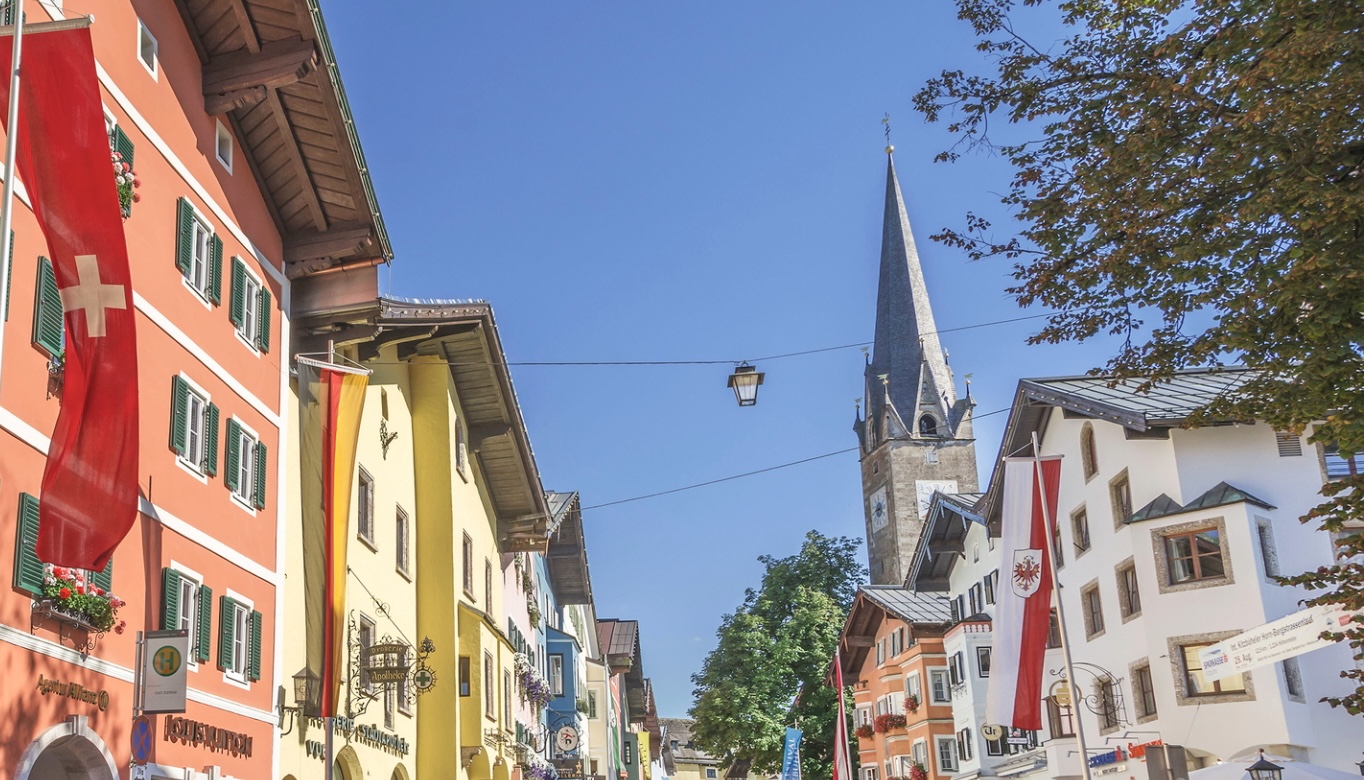 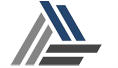 Tecwork Agency GmbHKontakt:Julia KozlovaWebergasse 16370 KitzbühelÖsterreichTel.: 0043(0)6604713255E-Mail: tecwork.agency@gmail.comWeb: www.tecwork-agency.euWeb: www.personal-osteuropa.net
12/29/2022
6